DE La restauration A LA REPRODUCTION de figures
Géométrie CYCLE 3
Les instruments disponibles
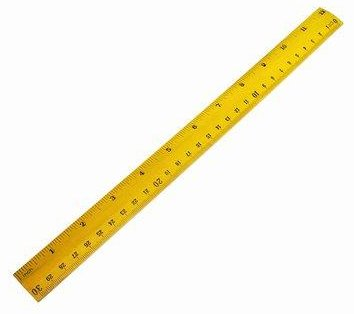 La règle : 
A quoi sert-elle?
TRACER DES TRAITS DROITS
MESURER

Quels éléments faut-il sur le dessin pour la placer?
2 POINTS
UN SEGMENT
A                                           B
x                                            x
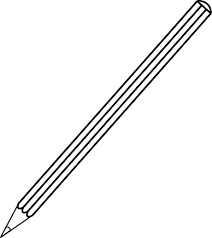 Les instruments disponibles
x
x
Le reporteur de longueur 
A quoi sert-il?
REPORTER DES LONGUEURS


Quels éléments faut-il sur le dessin pour le placer?
2 POINTS SUR UNE DROITE 
UN SEGMENT
A                                           B
x                                            x
Les instruments disponibles
Le médiateur de segment 
A quoi sert-il?
TROUVER LE MILIEU D’UN SEGMENT

Quels éléments faut-il sur le dessin pour le placer?
UN SEGMENT
A                                           B
x                                x
Les instruments disponibles
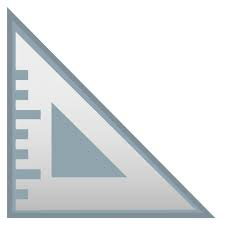 L’équerre
A quoi sert-elle?
Tracer un angle droit

Quels éléments faut-il sur le dessin pour la placer?
Une droite 
Un point ou un sommet
X
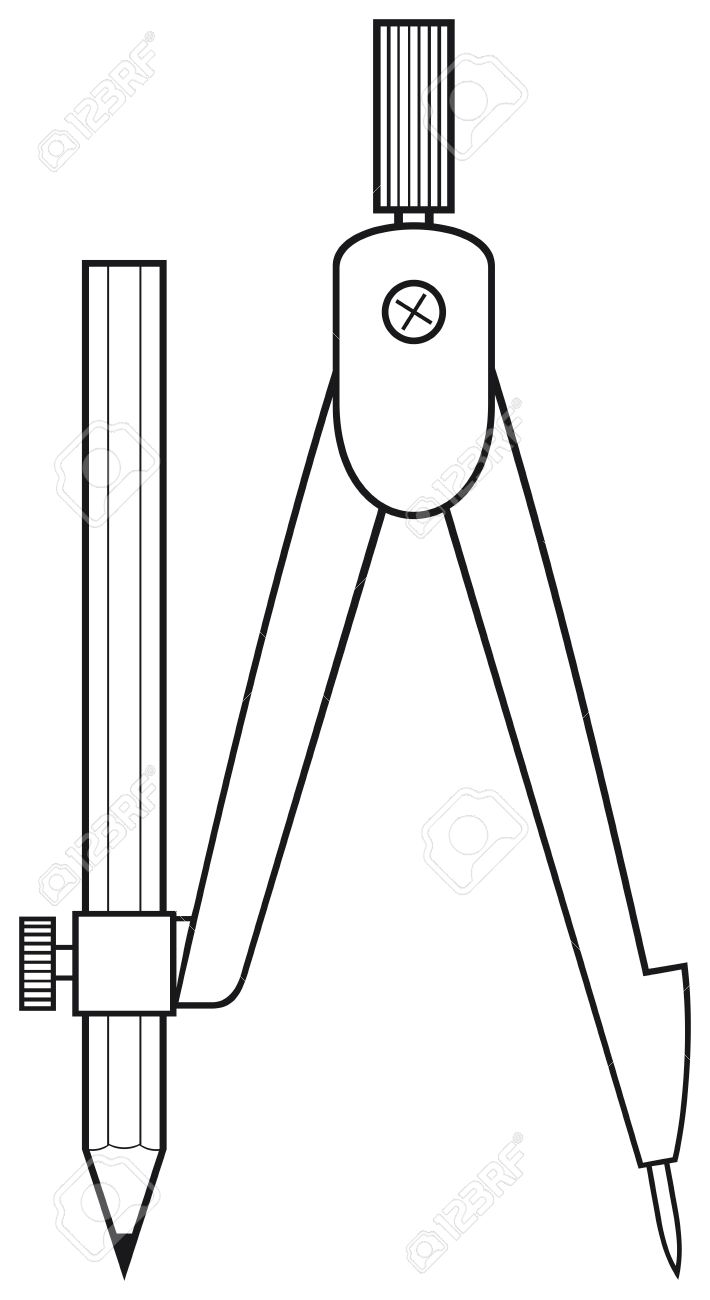 Les instruments disponibles
Le compas
A quoi sert-il?
Tracer un cercle
Reporter un longueur

Quels éléments faut-il sur le dessin pour le placer?
Un point (le centre)
Un segment (longueur)
X
X
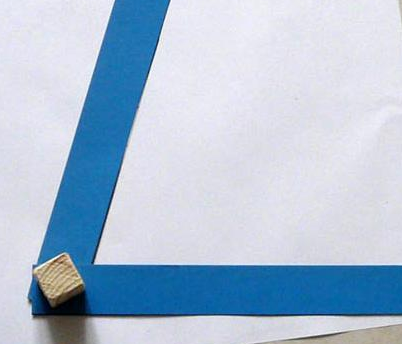 Les instruments disponibles
Le reporteur d’angle
A quoi sert-il?
Reporter un angle
Quels éléments faut-il sur le dessin pour le placer?
Un angle : 2 demi-droites
X
SITUATION 1
FIGURE MODELE
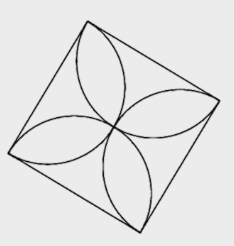 SITUATION 1
AMORCE 1 : MANIPULATION
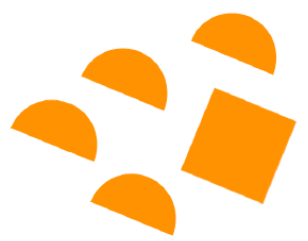 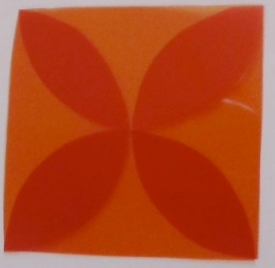 Formes géométriques en papier transparent coloré
SITUATION 1
AMORCE 2 : GABARITS  ET   TRACÉS
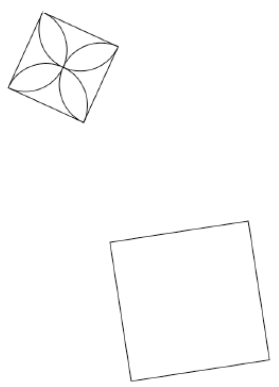 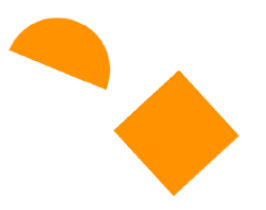 Formes géométriques en carton coloré
“Reproduis le cercle-modèle en une seule fois, en te servant uniquement du compas pour le tracer. Le gabarit de demi-disque fourni ne devra te servir que pour prendre ou ajouter des informations sur le cercle-modèle. Le gabarit ne doit être ni plié ni coupé”
SITUATION 1
Séance décrochée : DU GABARIT AU COMPAS
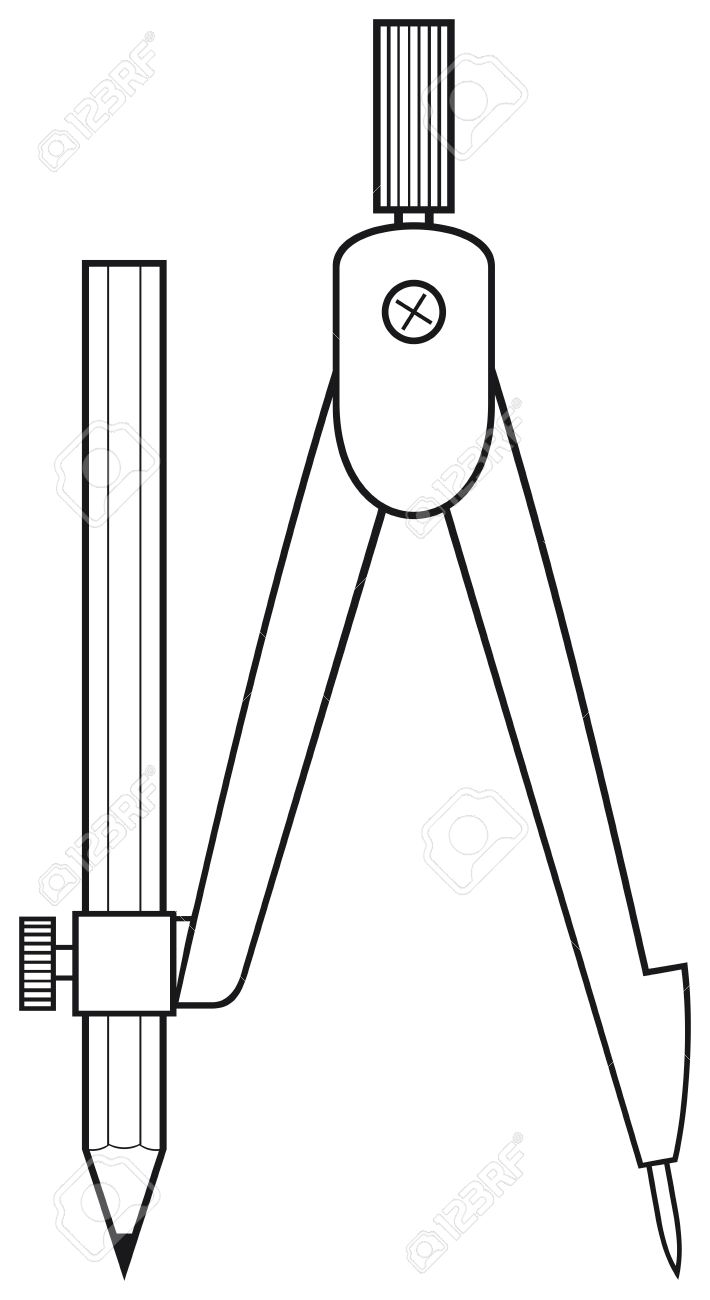 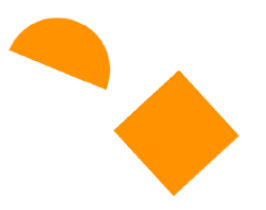 BUT : Mettre en évidence le centre d’un cercle comme intersection de deux diamètres ; un rayon comme segment joignant le centre du cercle avec l’un de ses points ; le diamètre comme segment joignant deux points du cercle et passant par le centre ; sur le cercle, deux points comme intersection d’un diamètre avec le cercle. Le compas pour reporter des longueurs, pour les comparer
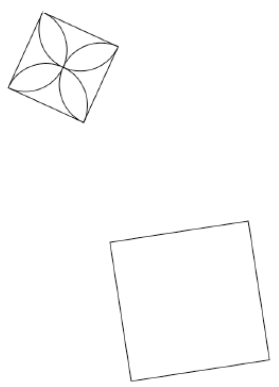 SITUATION 1
AMORCE 3 :  TRACÉS
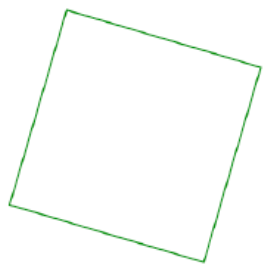 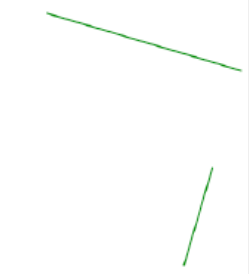 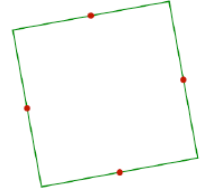 * * *
* *
*